The Saturn Quiz
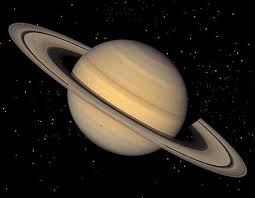 By
Nina
What color is Saturn?
A warm golden color
A purple
Oops, try again.
Good Work!
What are Saturn’s rings made of?
dust
Rock and ice
Good try!  Try again.
Great Work!
You’re a Saturn expert!